What the videos and what do you think about it?
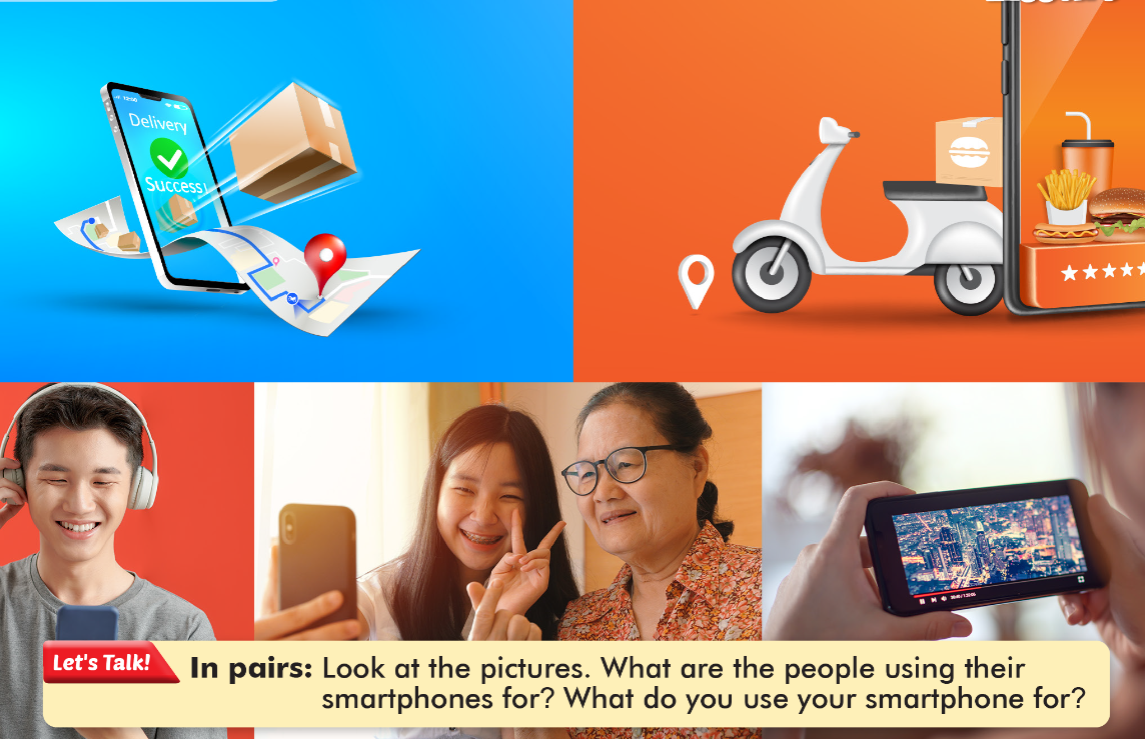 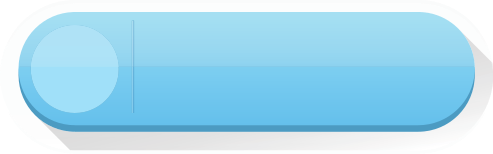 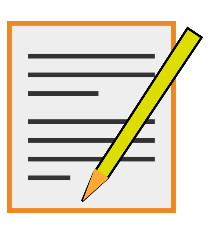 WRITING
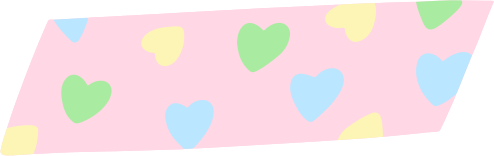 LESSON 7
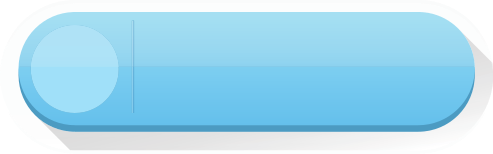 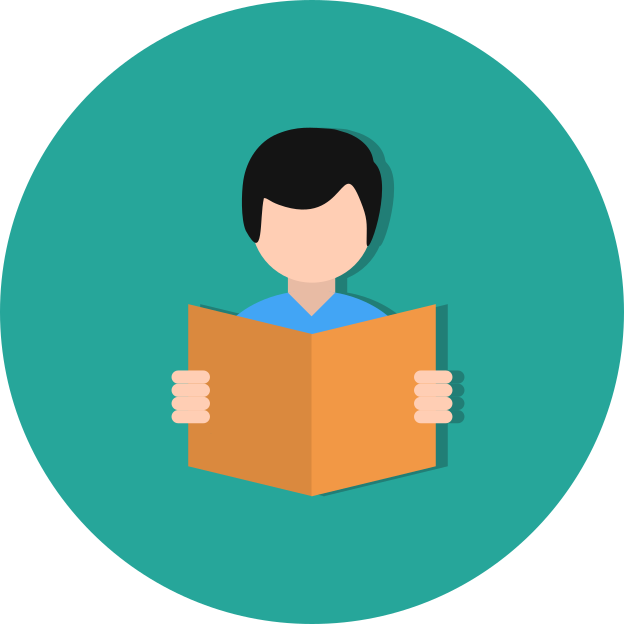 READING
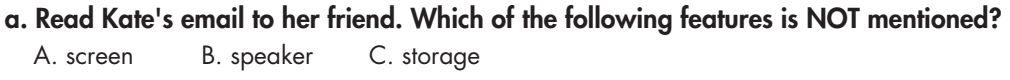 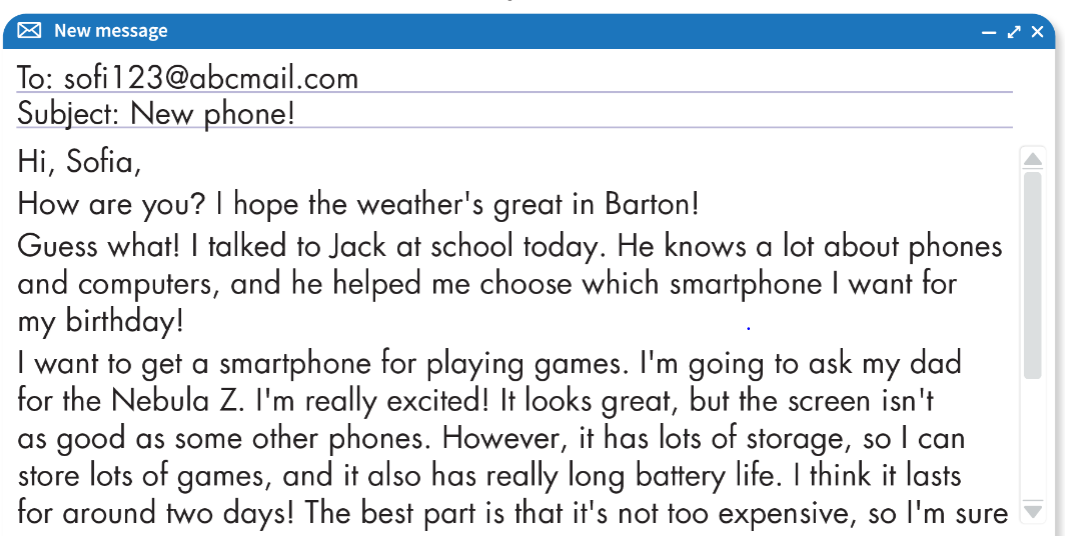 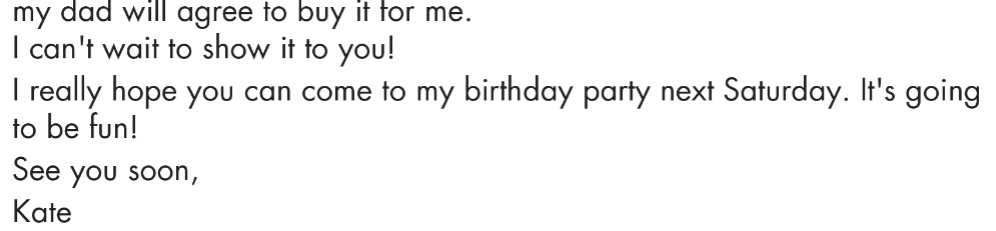 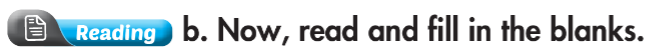 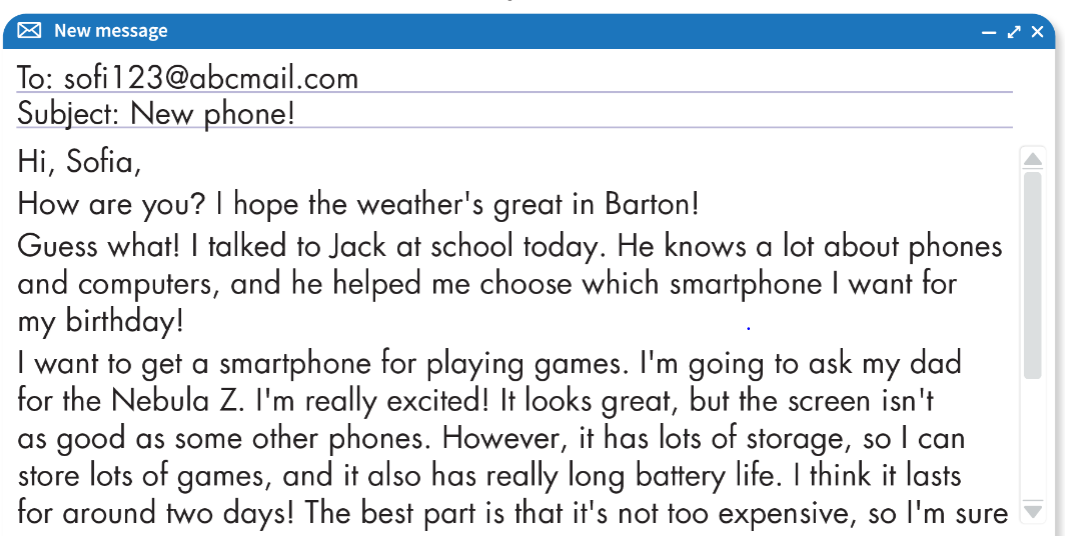 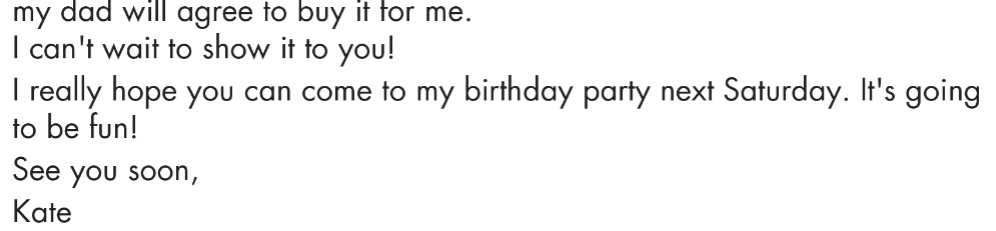 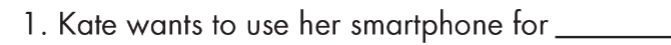 Playing games
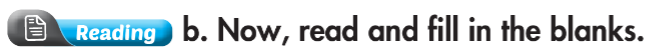 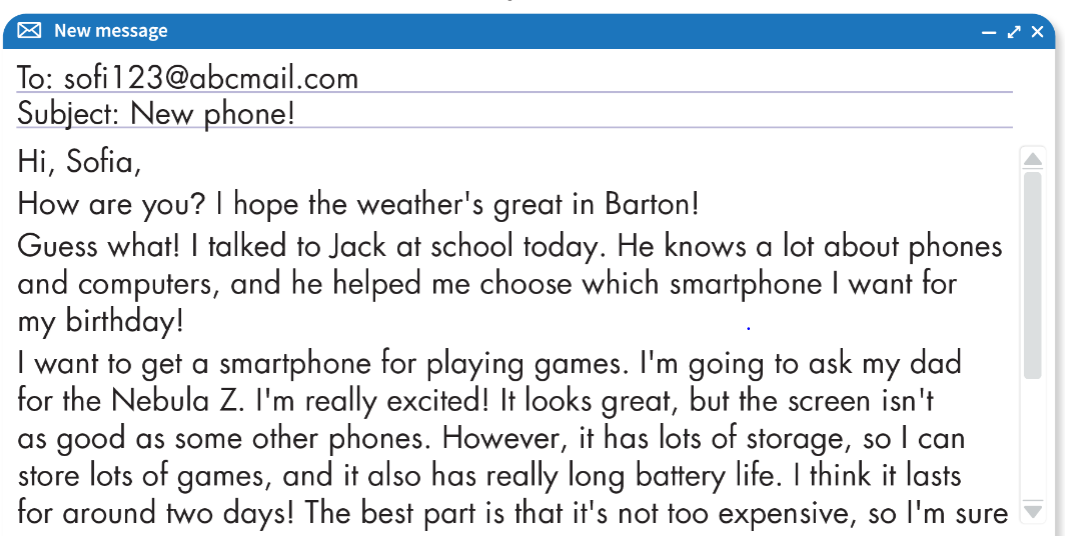 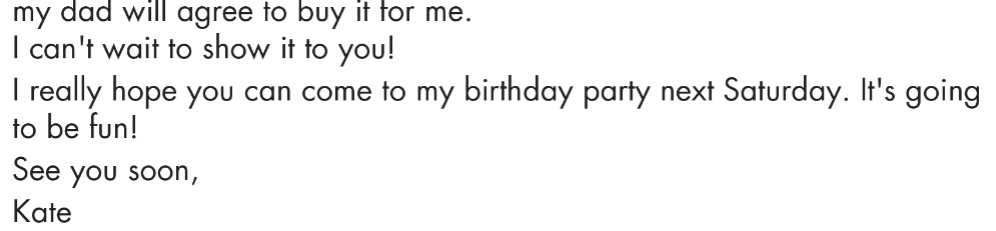 2. She feels _________about getting her new smart phones.
excited
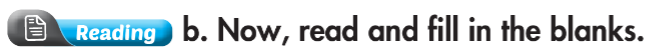 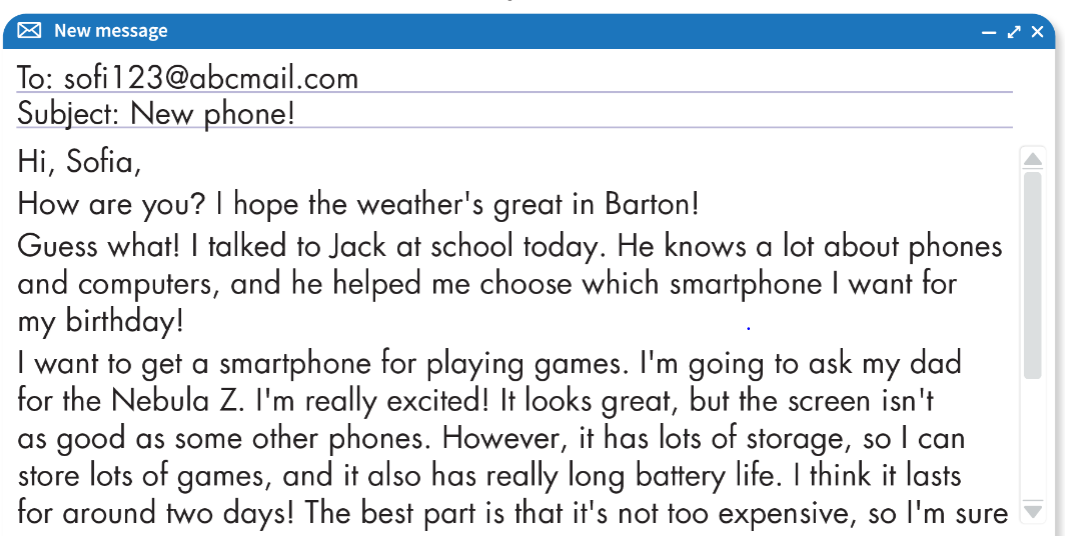 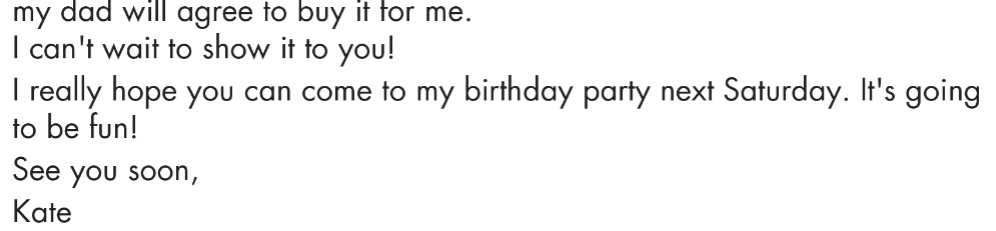 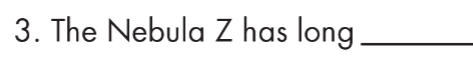 battery life
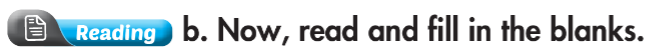 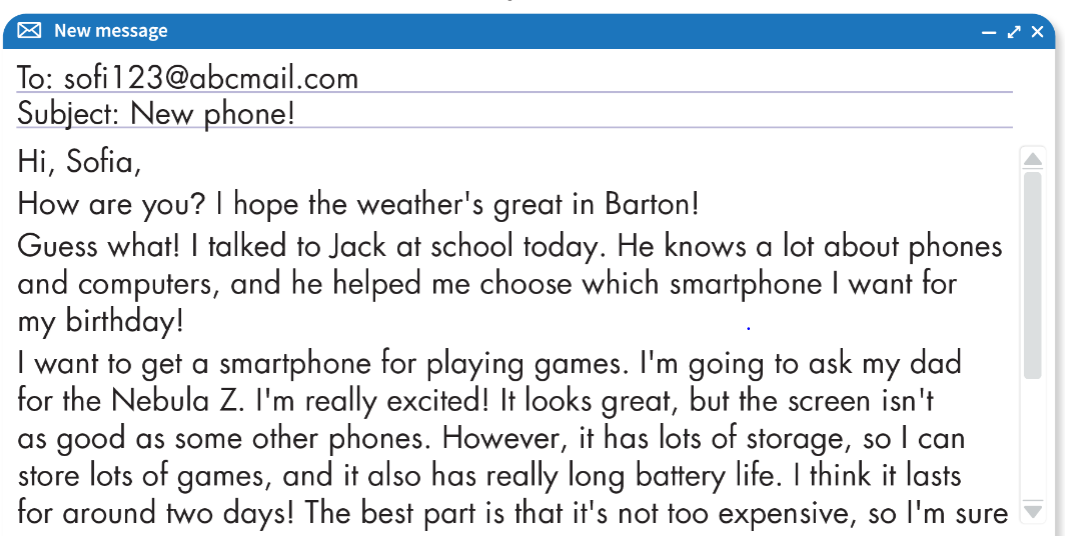 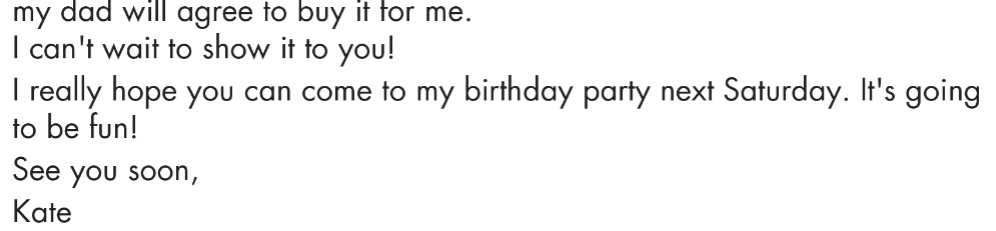 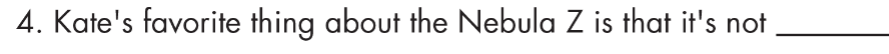 too expensive
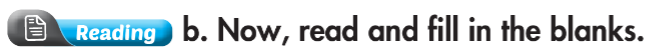 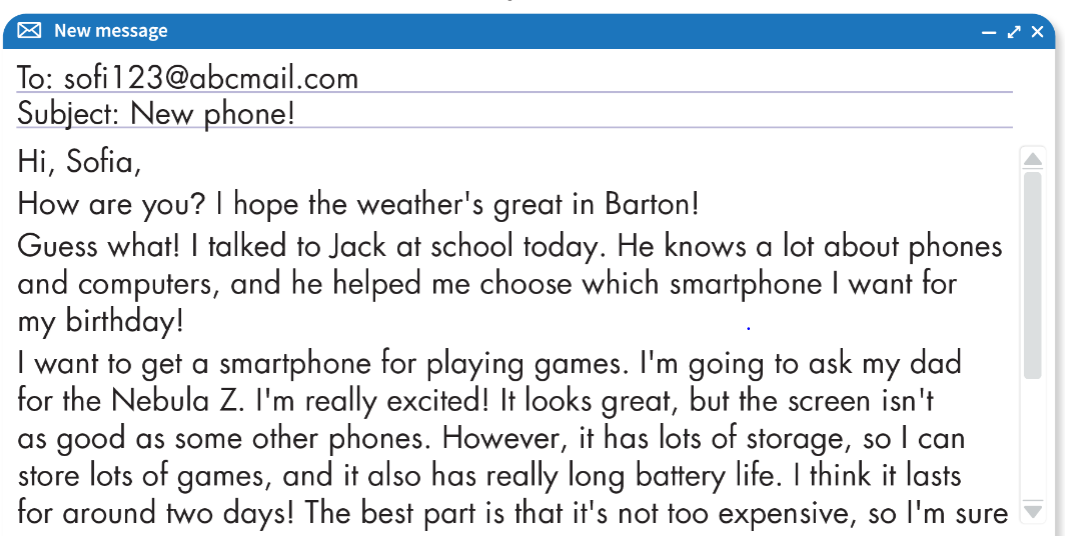 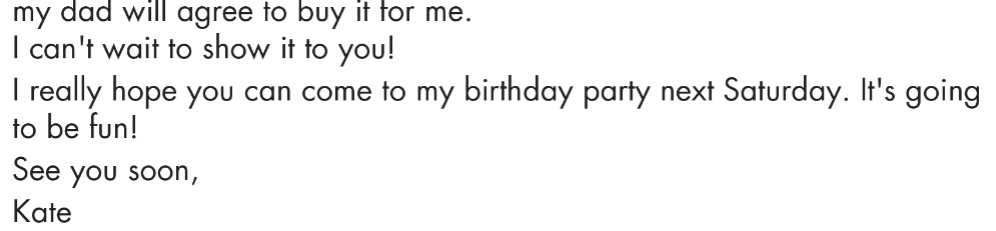 5. Kate is having a _________________next Sunday.
birthday party
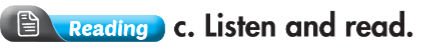 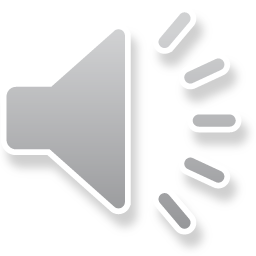 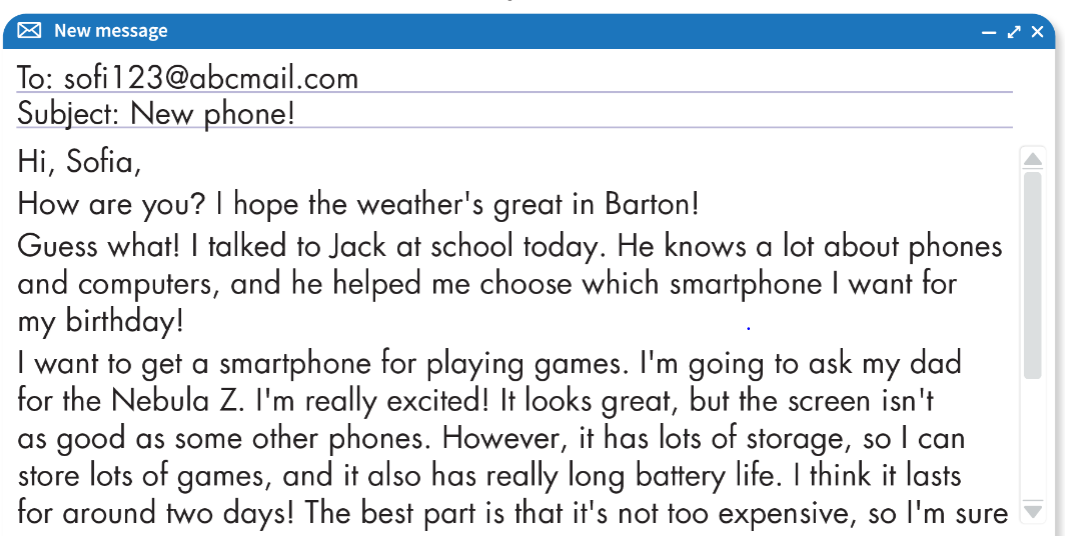 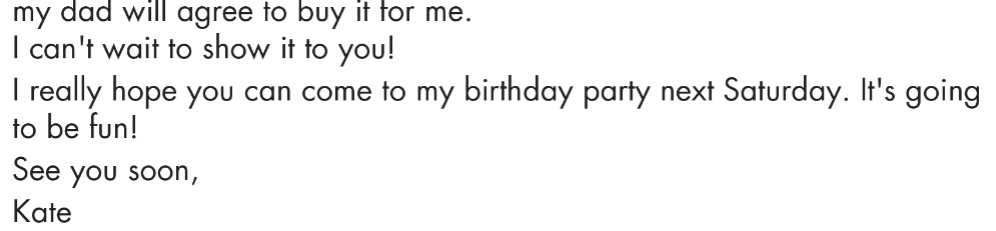 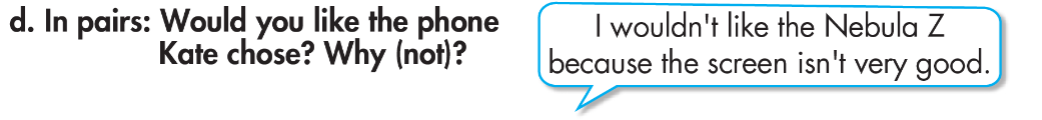 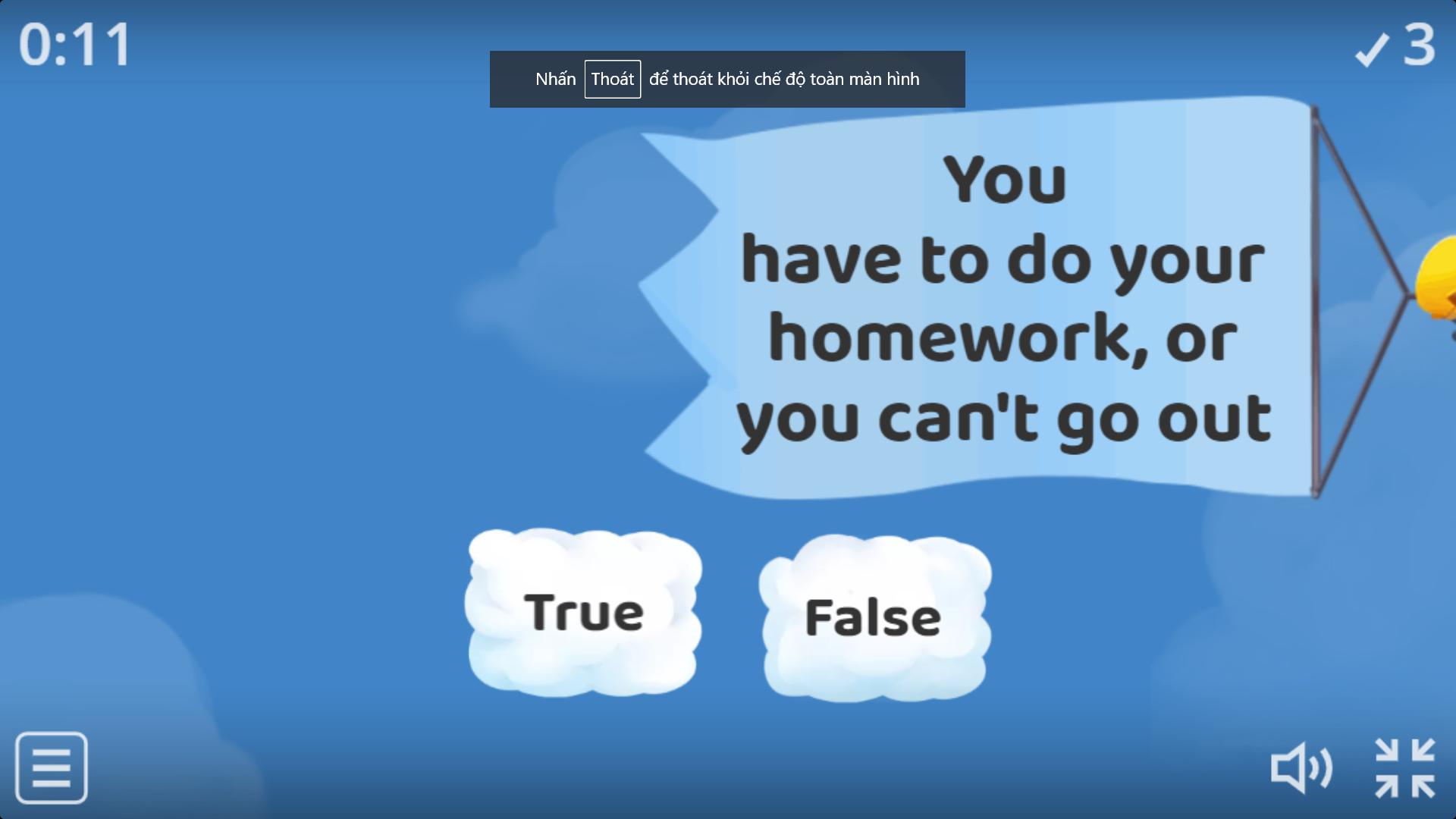 ONLINE GAME
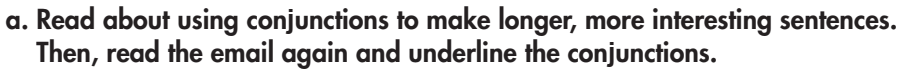 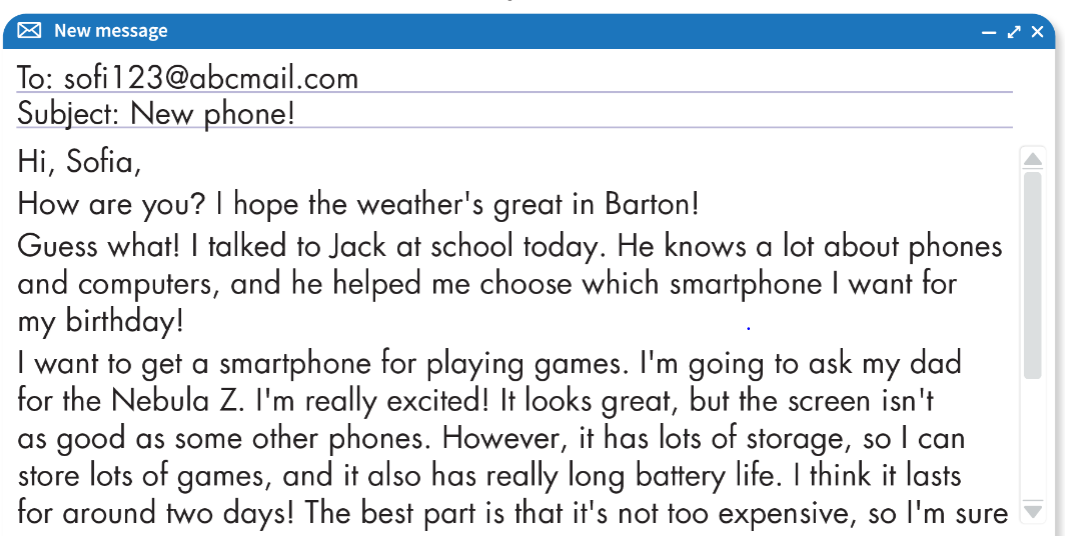 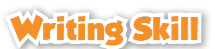 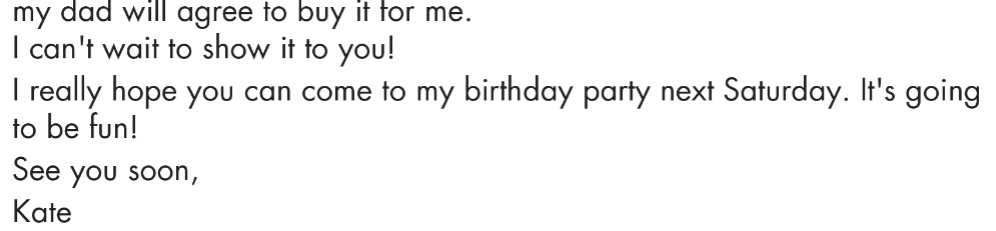 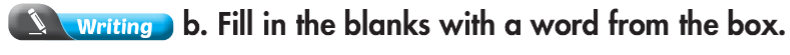 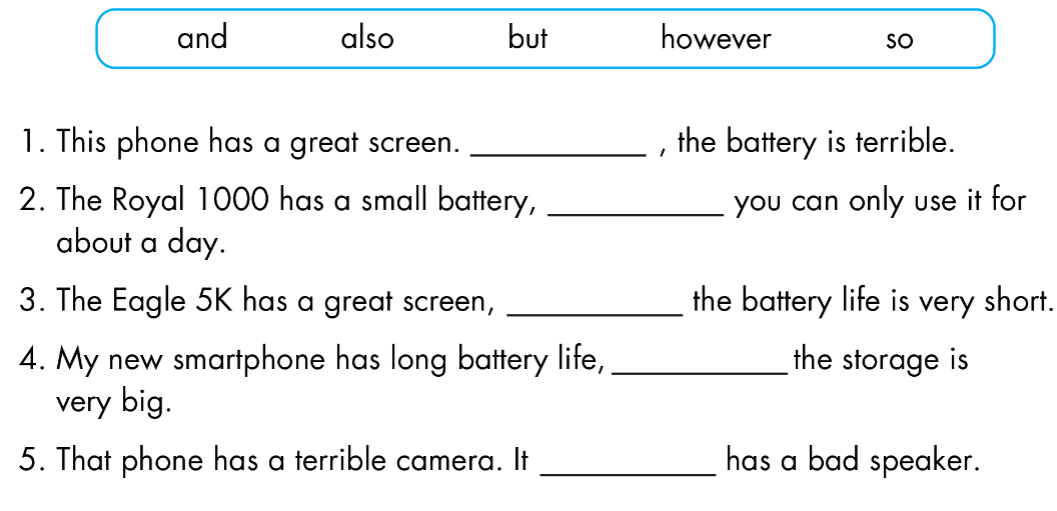 WARP-UP
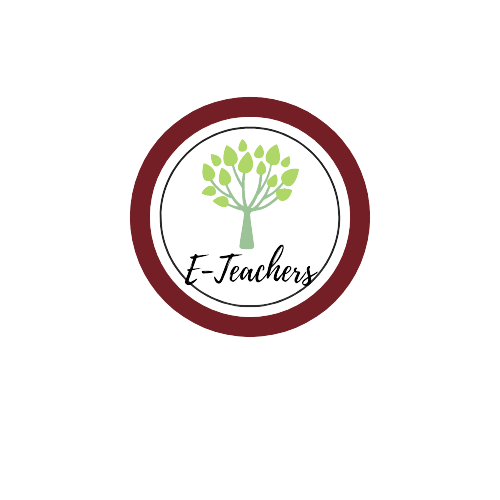 Unit 5
SCIENCE AND TECHNOLOGY
     Lesson 7: READING & WRITING
Ms Phương 
Zalo: 0966765064
Reading about an email about a new smartphone.
- Learning about using conjunctions to make longer, more interesting sentences.
Homework
- Do the exercises in WB: Listening and Reading (page 36).
- Do the vocabulary exercise in Tiếng Anh 8 i-Learn Smart World Notebook (page 44).
- Prepare: Unit 6 - Lesson 3 – Speaking and Writing (page 63 – SB).